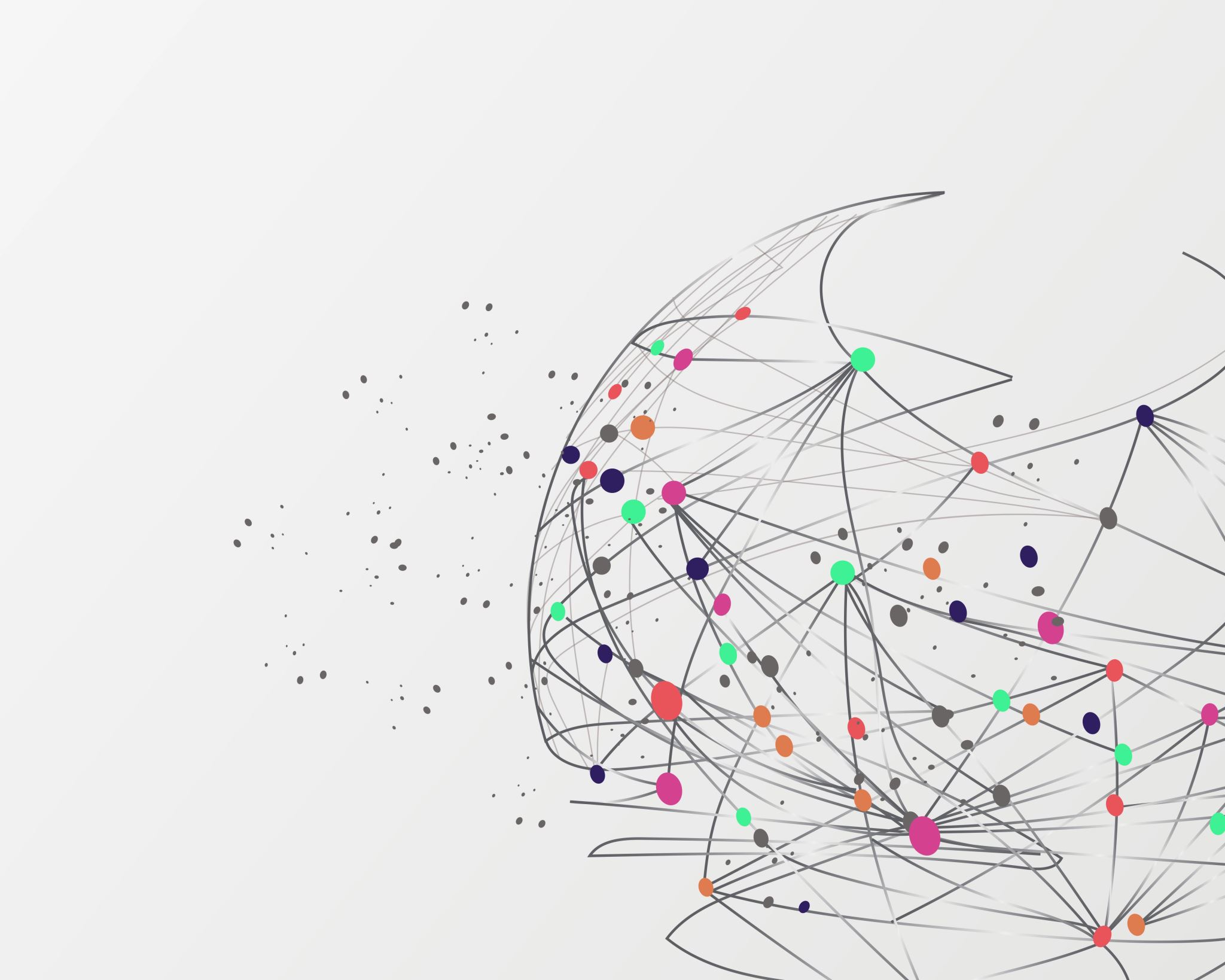 Sylvie Stanovská (ÚGNN FFMU Brno)
CESTA DUŠE K BOHU
Cesta duše k Bohu
Německá křesťanská mystika se počíná od 13. století.
Jednotlivé osobnosti:
Meister Eckhart
Heinrich Seusse
Johannes Tauler (Es kommt ein Schiff)
Berthold von Regensburg
David von Augsburg
Mechthild von Magdeburg: Das fliessende Licht der Gottheit
Hildegard von Bingen 
a další osobnosti.
Cesta duše k Bohu
Johann von Neumarkt – Jan ze Středy (narozen v Neumarktu v Polsku, m.j. biskup Olomoucký, kancléř císaře Karla IV.
Překlady z latiny do rané nové horní němčiny:
Stimulus amoris – Stachel der Liebe
Soliloquia animae ad Deum – Buch der Liebkosung
M.j. užívá jako rétorický prostředek i rytmizaci textu, což slouží k podtřžení důležitých pasáží.
Rytmizaci textu užívají i Jan ze Žatce – Ackermann aus Böhmen a Jan Hus.
Tomáš Štítný ze Štítného (* kolem 1333 – † mezi 1401 a 1409 Praha) byl český šlechtic
 (z chudé větve Benešoviců), spisovatel, kazatel, překladatel a jedna z předních osobností
 rané české reformace. Řadí se mezi předchůdce Jana Husa. 
Bývá označován za zakladatele české odborné prózy.

Štítný přeložil spis Davida Augšpurského
 „De septem processibus religiosi“ – „O sedmi vstupních“ velmi kultivovaným jazykem.
Rozeznává sedm stupňů lásky k Bohu a sjednocení s Bohem, vedoucí k dokonalosti:
Plápolivé náboženstvie
Úsilé v utrpení
Duchovnie utešenie
Pokušenie
Proti pokušení lékařstvie
Skutky šelechetnosti
Múdrost pravá
Mystické uspořádání stavby hradu Karlštejn,
Mystický význam stoupání vzhůru
Mystický význam barev drahokamů v hlavní kapli hradu Karlštejna, barevná symbolika

„Život Krista Pána“ sepsán na popud císaře Karla IV.,
„Život svaté Kateřiny“ – mystická barevná symbolika
„Vita Caroli“ – latinsky psaná biografie Karla IV., mystické prvky

Arcibiskup Jan z Jenštějna, jeho latinský traktát „De concemptu mundi“ 
– kontemplativně laděný traktát latinsky psaný
Heinrich z Bitterfeldu: „De contemplatione et de vita aktiva“ – myšlenky o cestě duše k Bohu.
Připlouvá loď
 
Připlouvá loď, je plná,
            Až po svůj kýl i příď,
            Milost Božího syna,
            Se slovem Otce veze vstříc.
 
Loď tiše klouže vodou,
A náklad drahý v ní,
Láska je plachtou bílou,
Svatý Duch v stěžňoví.
Kotva, ta v zemi kotví,
        Když na pevninu přirazí.
Ze slova tělo vzchází,
Syn je nám vyslaný.
 
V Betlémě narozený,
       Děťátko v chlévě spí,
             kvůli nám zavražděný,
              chválený musí být.
      
Kdo obejmout chce dítě,
Dát mu své polibky,
Ten předtím musí trpět,
Muka a příkoří.
A pak s ním také zemřít
A z mrtvých slavně vstát,
Zdědit tak život věčný,
Jak on, k němu se dát.
 
Maria, matko Boží,
Pochválena buď vždy,
Ježíš, to je náš bratr,
To dítě milosti.
Slýchal[a][1] li, kto práv při vieře,
také divy ot hrnčéře,
jakožto[2] tento
múdrý, jenžto
[5] nazývá se Lepič? Věz to:

Slepil jednu[3] malú látku,
dal z[b] nie dosti všemu sňatku,
andělskému
i rajskému,
[10] podlé[4] toho zde světskému[5].
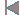 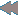 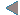 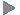 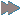 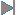 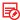 3. Viz, kterýmť ji darem daří,
šestera věc v jednéj tváři,
víno s medem,
mléko s stredem
[15] a smetana s bielým chlebem.
 
Dal ji jednéj dievce vlásti,
řka: Krmiž mi každého zvlasti[6],
tak starého[7],
jakž[8] mladého,
[20] velikého i malého.
Jenž sem zval, tiť nechtie přijíti,
vyndi[9], kaž všem vuobec vníti,
nemocnému,
bohatému[10],
[25] slepému i pocestnému.
 
6. Nemocné, trudné na stranu
sázěj, krmieci smetanú,
biedné medem,
slepé stredem,
[30] daj pocestným víno s chlebem.
I Otep myrry mněť mój milý,
 milujeť mě z své všie síly, 
a já jeho, zmilelého; 
proňžť netbám nic na jiného. 
 
II. Mój milý mně biel, červen, krásen, 
jako leteční den jasen. 
To div z diva, žeť sem živa,
 proňžť sě mé srdéčko znímá. 
 
III. Vstanúc i pójdu toho dle, 
poptám sobě, proňžť mé srdéčko mdlé,
řkúc: „Batíčku, zmilelíčku,
zev mi svú tvář, sokolíčku.
IV. Jehožť má dušě miluje, 
viděli ste, zda kde tu je?
Milost silná, žádost pilná, 
k němužť má mysl nemylna.“ 
 
V. Když diech právě o puolnoci, 
střět mě jeden z jeho moci; 
tak neznámě vzezřev na mě, 
veceť: „Přenes mě v svém prámě!“ 
 
VI. Tehdy já naň vzezřěch z nice,
 domněch sě svého panice.
 Řěch: „Kam koho?“ 
A on: „Toho, jehož ty hledáš přemnoho.“
Svatý Jan od Kříže, jedna z největších postav španělské mystiky 16. století 
Jeho básnická skladba „Noche oscura del alma“ – „Temná noc duše“
Tato píseň ukazuje, jakdlouho přetrvala mystická tématika a tradice mystické cesty duše k Bohu ve španělské literatuře, která na rozdíl od literatury francouzské a italské vykazuje motivická a typologická opoždění a dlouho upřednostňovala renesanční literární motivy (Ernst Robert Curtius).
Děkuji vám za pozornost